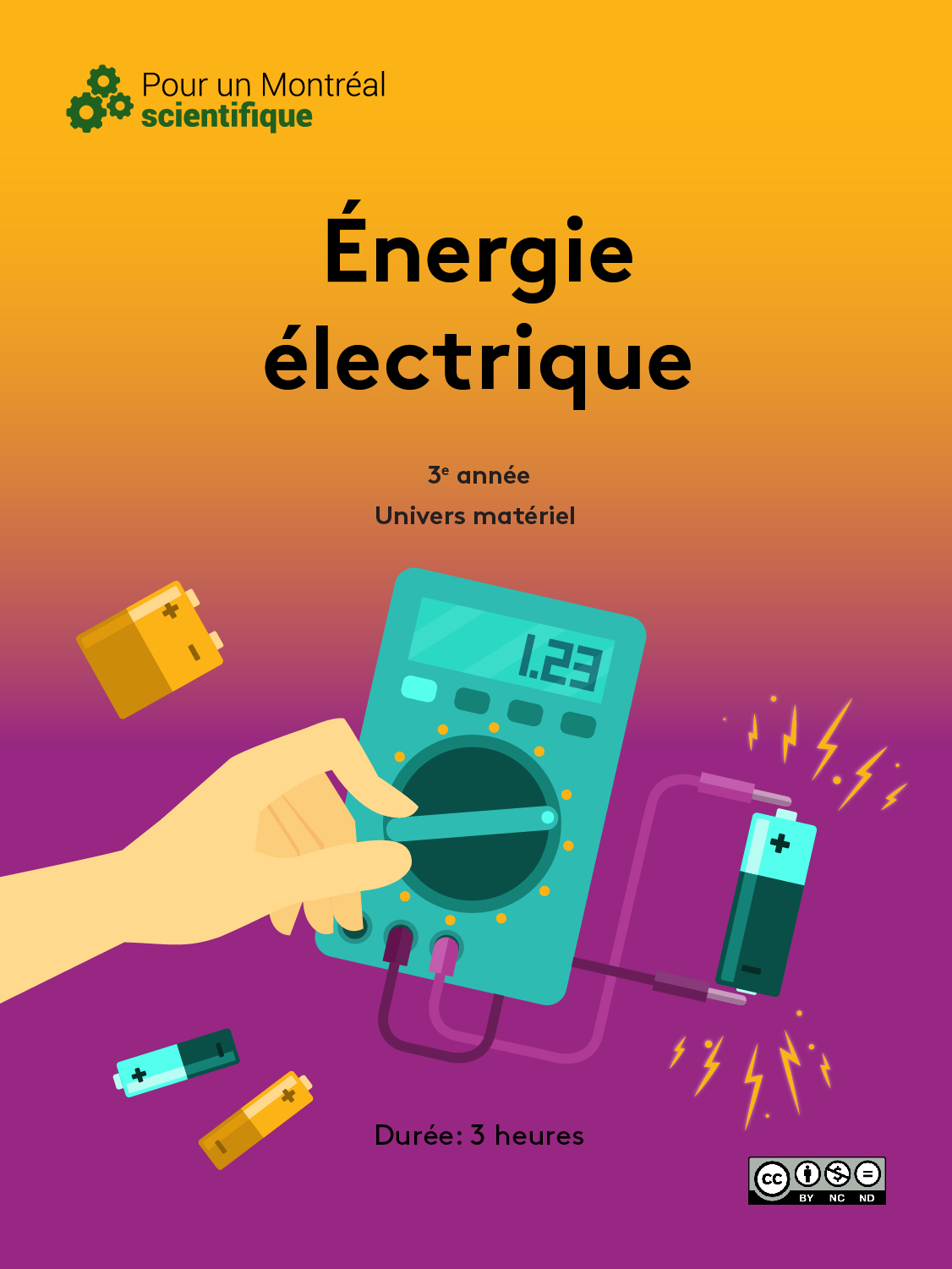 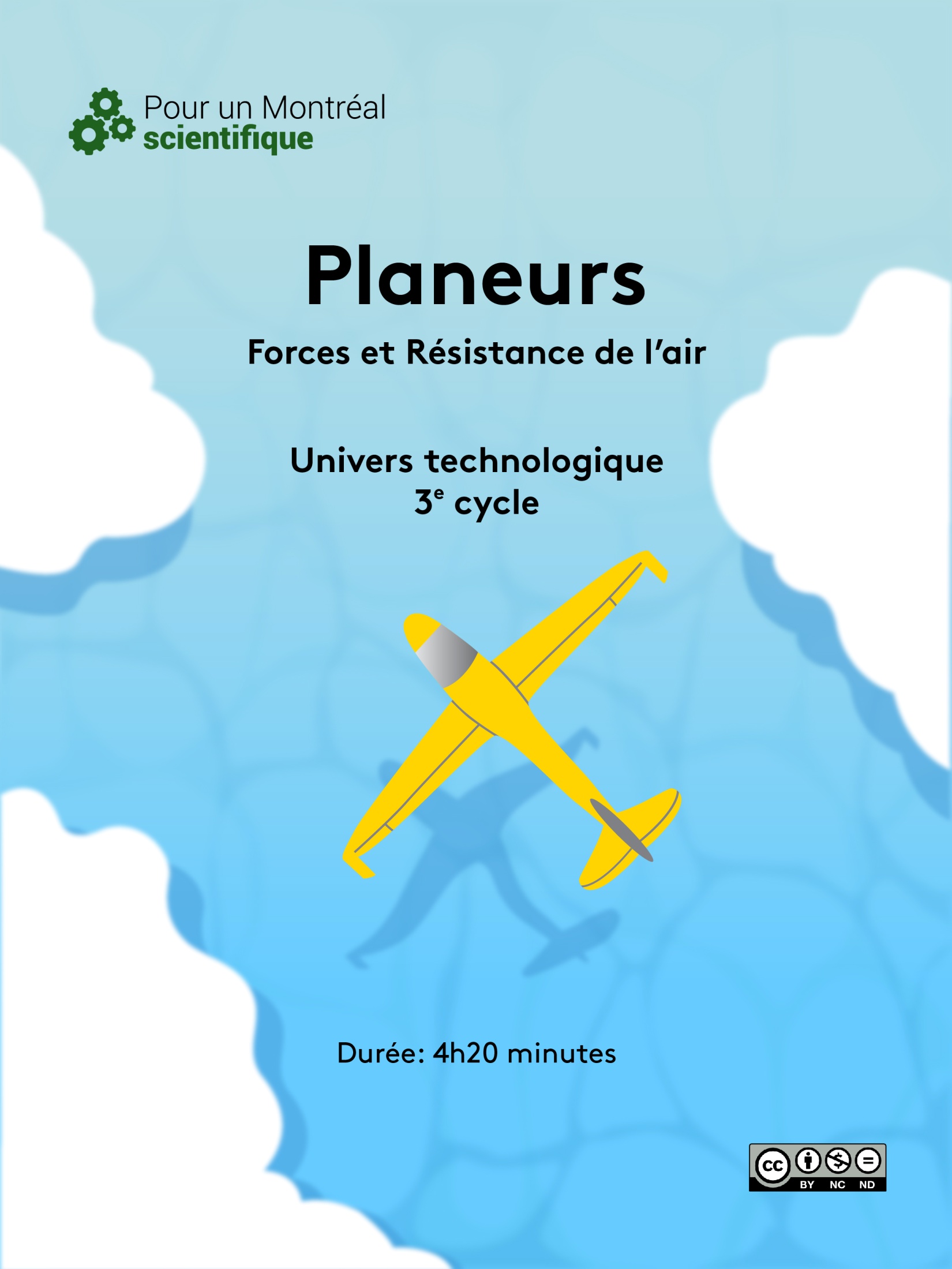 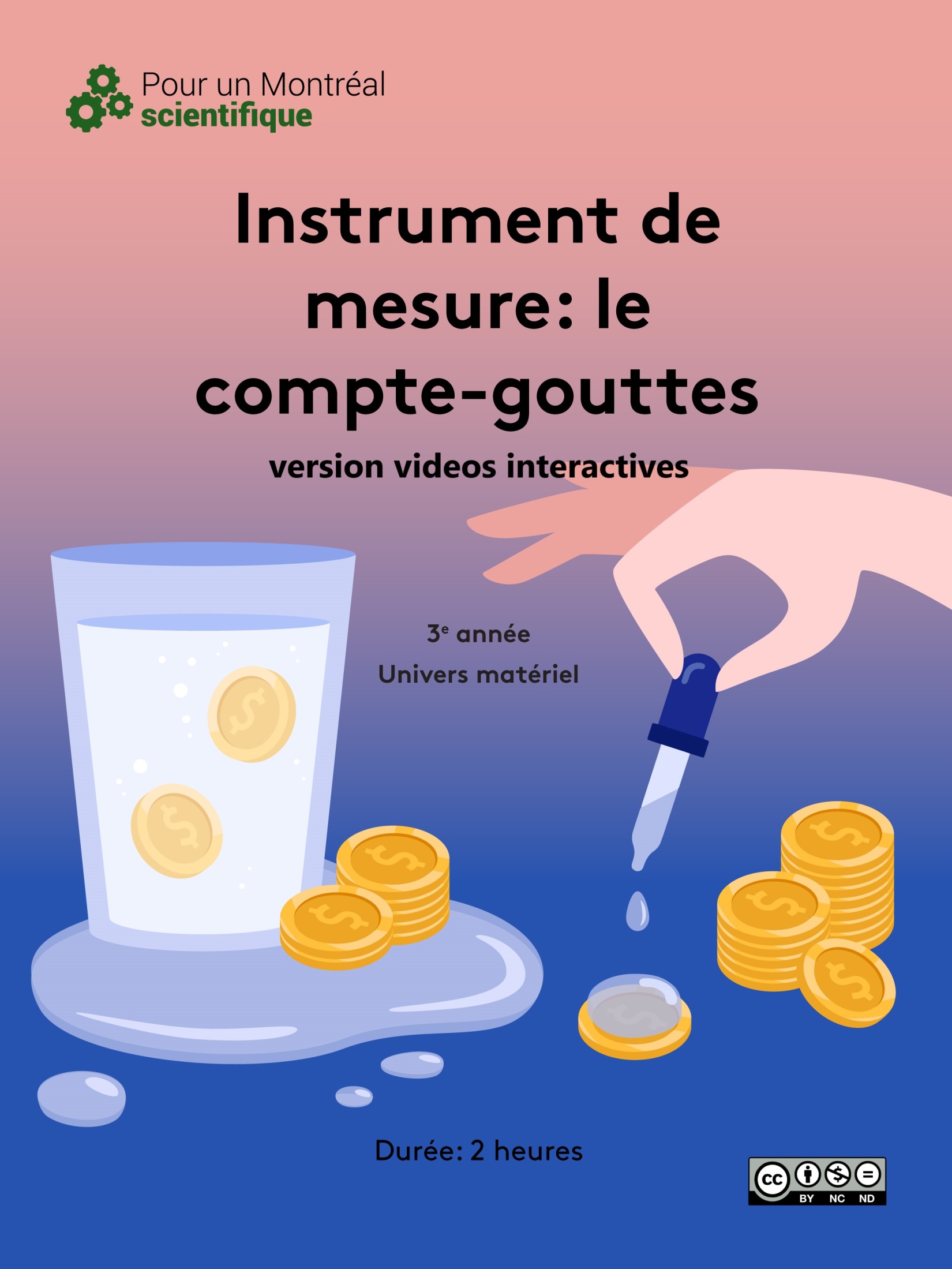 VERSION 
VIDÉOS INTERACTIVES
VERSION VIDÉOS INTERACTIVES
* adapté de : A World in Motion - S A E International
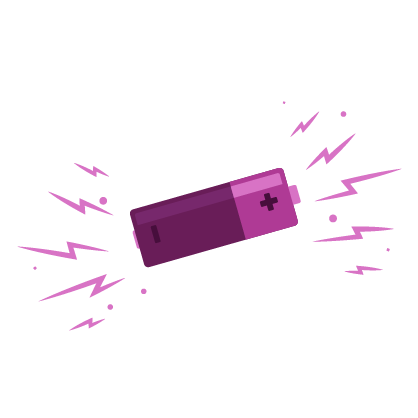 Amorce1. Électricité et piles
Vue d’ensemble
Une discussion est menée au sujet de l’électricité – sa définition, sa provenance, sa production. Ensuite, les élèves découvrent les piles en les observant et en mesurant leur tension avec un voltmètre.

Déroulement de l’activité
Lien vers la vidéo 1
Cliquer ICI pour accéder à la vidéo de l’activité.
Présentation de l’étudiant
Si c’est la première fois que la classe visionnera des vidéos mettant en vedette Simon, commencer par regarder sa vidéo de présentation.
2
Présentation 
du matériel :
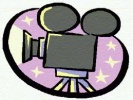 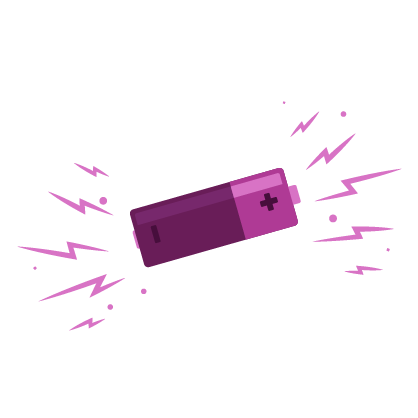 Amorce1. Électricité et piles
3
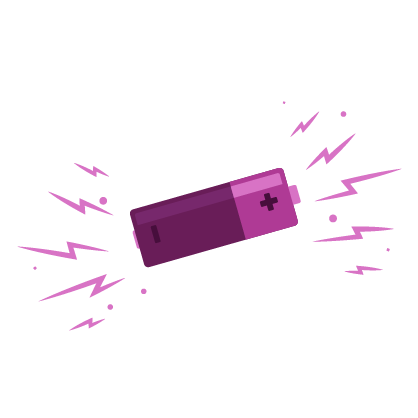 Réalisation2. Les électrodes
Vue d’ensemble
Expérimentation où les élèves – en équipes de 2 – fabriquent une pile et, à l’aide d’un voltmètre, identifient les meilleures électrodes à utiliser.
Déroulement de l’activité
Lien vers la vidéo 2
Cliquer ICI pour accéder à la vidéo de l’activité.
Notes sur l’expérimentation
Pour tester les couples d’électrodes identiques (ex.: cuivre et cuivre), emprunter des tiges d’une autre équipe. 
S’il manque de voltmètres, deux équipes peuvent partager un appareil.
4
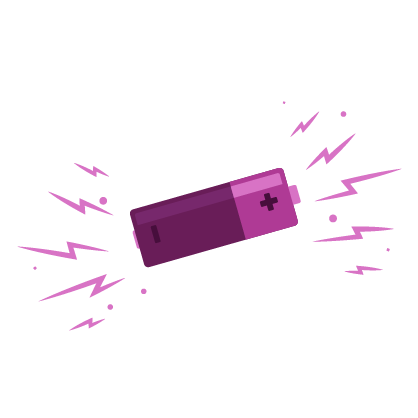 Intégration des acquis3. Objectivation
Vue d’ensemble
Les élèves visionnent une démonstration consistant à fabriquer un circuit électrique fonctionnel (permettant de faire sonner une alarme) à partir de piles maisons. 

Déroulement de l’activité
Faire visionner la dernière capsule de la série à la classe.
Discuter des possibilités que nous offre la fabrication de piles maisons.
Si le matériel est présent à l’école, il est possible de refaire la démonstration de Simon avec les élèves.
Lien vers la vidéo 3
Cliquer ICI pour accéder à la vidéo de l’activité.
Ouverture vers de nouvelles expériences
« Souvent, en science, la réponse à une question amène une nouvelle question, et la fin d’une expérience ouvre la porte à une nouvelle expérience. 
Est-ce le cas ici ? Est-ce que l’expérience que nous venons de vivre  vous donne des idées pour une nouvelle expérience ? Avec le même matériel ? »
Des exemples :
Quelle est la meilleure recette d’électrolyte ? Utiliser le même couple de métaux, mais tester différentes concentrations de sel dans l’eau (isoler la variable « sel »).
Serait-ce possible d’utiliser une autre liquide pour en guise d’électrolyte ? Encore une fois, utiliser les mêmes électrodes.
5